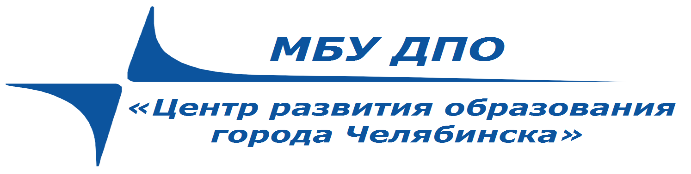 Целевые ориентиры совершенствования профессиональной компетентности педагогов-психологов на 2020/2021 учебный год.
Потапова А.А. 
методист МБУ ДПО ЦРО Г. Челябинска

22.09.20.
Профессиональная компетенция – способность специалиста успешно действовать на основе практического опыта, умения и знаний при решении профессиональных задач
Профессиональная компетентность включает базовые профессиональные компетенции специалиста в определенной профессиональной области (педагог-психолог). 

Инклюзивная компетентность» – это интегративное личностное образование, обуславливающее способность педагогов осуществлять профессиональные функции в процессе инклюзивного образования, учитывая различные образовательные потребности обучающихся с ограниченными возможностями здоровья и обеспечивая их включение в среду образовательной организации  (основы коррекционной педагогики и специальной психологии, представления об особенностях психофизического развития детей с ОВЗ, о методиках и технологиях организации образовательного и реабилитационного процессов
Профессионально личностный ресурс педагога
Профессионально личностный ресурс педагога  - опыт практической педагогической деятельности и специальные знания, которыми владеет педагог, а также метакогнитивные способности, ценности, мотивы и субъективные качества личности, которые обеспечивают эффективную профессиональную деятельность, саморазвитие и самореализацию профессионала
Система повышения педагогической квалификации работников образования должна строится с учетом их образовательных потребностей, а также испытываемых профессиональных затруднений.
ОСНОВНАЯ ФУНКЦИЯ ПОВЫШЕНИЯ ПРОФЕССИОНАЛЬНОЙ КОМПЕТЕНТНОСТИ формировать направленность  его личности на непрерывное профессионально-педагогическое развитие и саморазвитие
ДОПОЛНИТЕЛЬНЫЕ ВЗАИМОСВЯЗАННЫЕ ФУНКЦИИ ПОВЫШЕНИЯ ПРОФЕССИОНАЛЬНОЙ КОМПЕТЕНТНОСТИ ПЕДАГОГА : 
 компенсаторная;
развивающая;
 адаптивная.
СОВЕРШЕНСТВОВАНИЕПРОФЕССИОНАЛЬНОЙ КОМПЕТЕНТНОСТИ
изменения профессионального мировоззрения, 
трансформации профессиональной позиции,
 перестройки содержания образования,
 технологического переоснащения, 
смены способов его передачи,
 освоения навыков проектирования и конструирования психолого-педагогического сопровождения всех субъектов образовательных отношений
развитие индивидуального стиля профессиональной деятельности
Индивидуальный стиль профессиональной деятельности - обусловленная природными особенностями человека относительно устойчивая система способов и тактик деятельности, которая складывается у человека, стремящегося к наилучшему осуществлению данной деятельности. 
Индивидуальный стиль профессиональной деятельности - совокупность неповторимых устойчивых способов деятельности и общения, характеризующих индивидуальную манеру исполнения педагогической деятельности.
Конкурс профессионального мастерства «Педагог-психолог»(муниципальный этап)
Сроки проведения 
первый этап (заявительный) – с 01 октября по 12 октября 2020 г;
второй этап (отборочный) – с 19 октября по 26 октября 2020 г.;
третий этап (основной) – с 27 октября по 06 ноября 2020 г.
Конкурсная документацияПакет документации для участия в конкурсе направляется в Оргкомитет Конкурса на электронный адрес: konkurs@cro74.ru с темой «Педагог-психолог- 2020, ФИО участника, № ОО» до12 октября 2020 года.
Пакет конкурсной документации включает:
– представление по форме, заверенное руководителем образовательной организации;
– личное заявление конкурсанта на участие в Конкурсе;
– согласие на обработку персональных данных;
– анкета участника Конкурса;
– цветная портретная фотография (в электронном виде
Конкурсные материалы, подлежащие заочной оценке (отборочный этап):
«Характеристика профессиональной деятельности», 

«Визитная карточка» видеоролик продолжительностью не более трёх минут
По итогам первого (отборочного) этапа на второй (основной) выбирается 7 участников, набравших наибольшее количество баллов по общегородскому рейтингу.
Основной этап включает три конкурсных испытания 
– «Психолого-педагогическая практика», 

-«Блиц-интервью», 

«Профессиональные кейсы»
Основной этап. «Психолого-педагогическая практика»
– видеозапись выступления участника, демонстрирующего апробированное участником в своей практики группового занятия в рамках коррекционно-развивающей, просветительской, профилактической программы или образовательного (социально-психологического проекта). 
Дополнительно прилагается текстовое описание представленной психолого-педагогической практики (технологическая карта).
видеоролик продолжительностью не более 10 минут
Основной этап «Блиц-интервью»  (проводится в он-лайн режиме)
Конкурсное испытание проводится в форме экспресс-интервью по актуальным вопросам психологии образования («вопрос – ответ»), в том числе по реализуемой и представленной участником Конкурса психолого-педагогической практики.
 
Актуальные вопросы психологии образования формулируются Экспертной комиссией в соответствии с положениями профстандарта и спецификой деятельности педагога-психолога на разных уровнях образования.
Регламент: 10 минут.
«Профессиональные кейсы». Конкурсное испытание проводится в он-лайн режиме.
Решение профессионального кейса должно быть представлено в форме открытого мероприятия, демонстрирующего анализ, оценку проблемной психолого-педагогической ситуации, логичный, законченный вариант разрешения проблемы и принятия решения.

Регламент: 10 минут на выступление участника, 
5 минут для ответы на вопросы членов Жюри.
База данных специалистов СИО
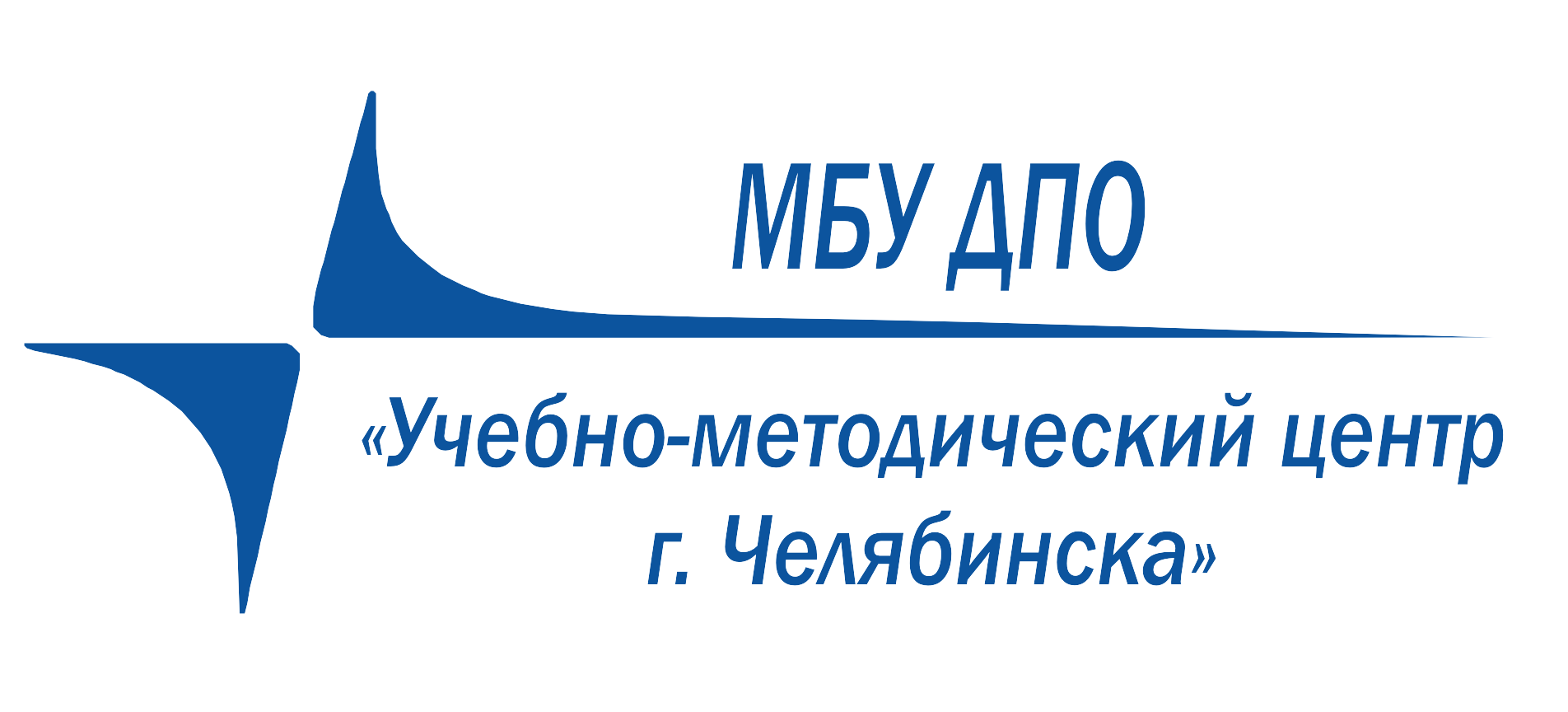 «Центр развития образования  города Челябинска»
454007, Челябинск,
 ул. I Пятилетки, 57

 
  8(351) 700-10-20, 
700-10-30
454021, Челябинск,
ул. Молодогвардейцев, 56-б


        
         8(351) 798-21-27
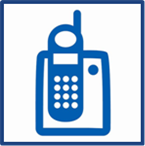 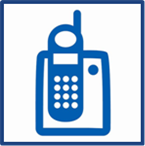 Потапова Алена Александровна
Lenkova357@mail.ru
alyona.potapova@cro74.ru
16
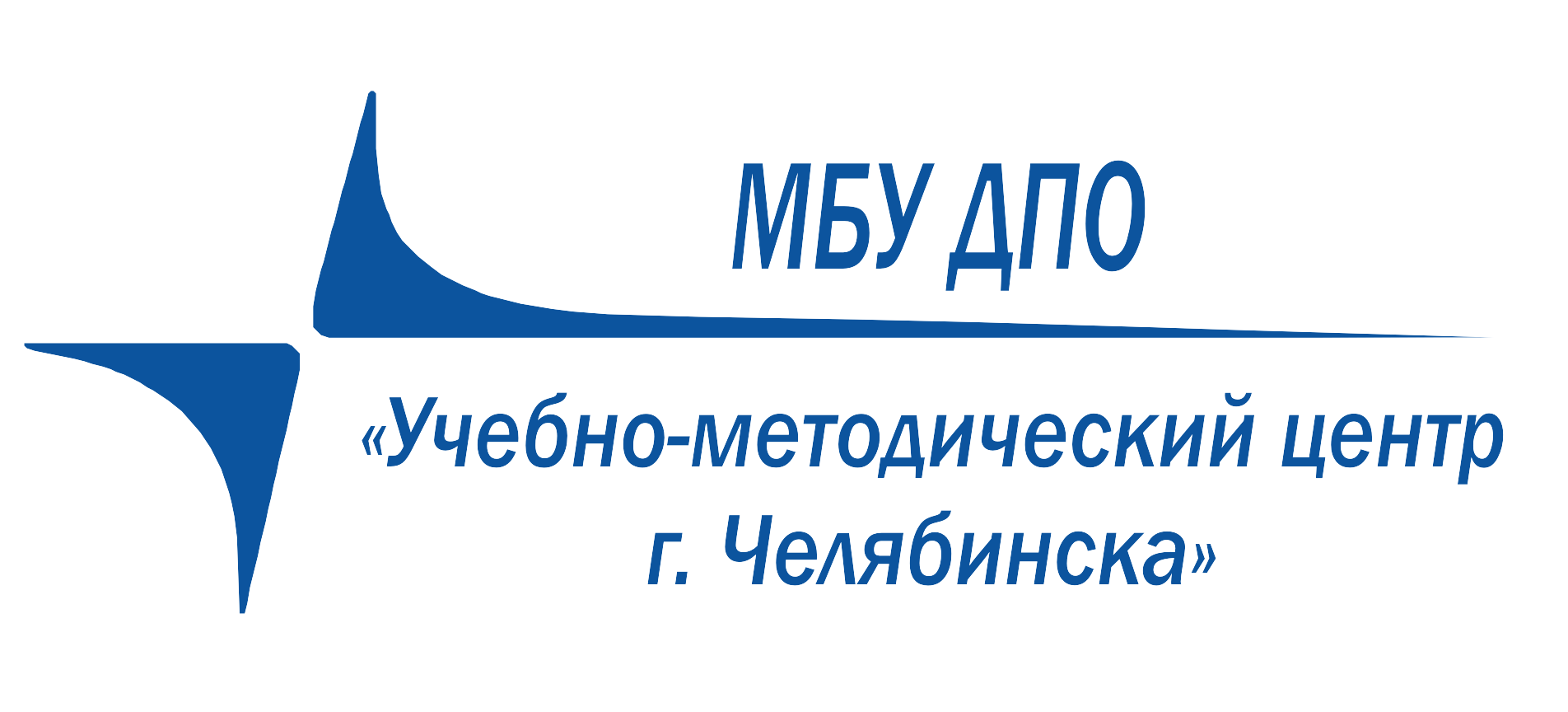 Спасибо 
за внимание!